Panda Challenge Week 5
Build a tall tower and ….knock it down!
May  2020
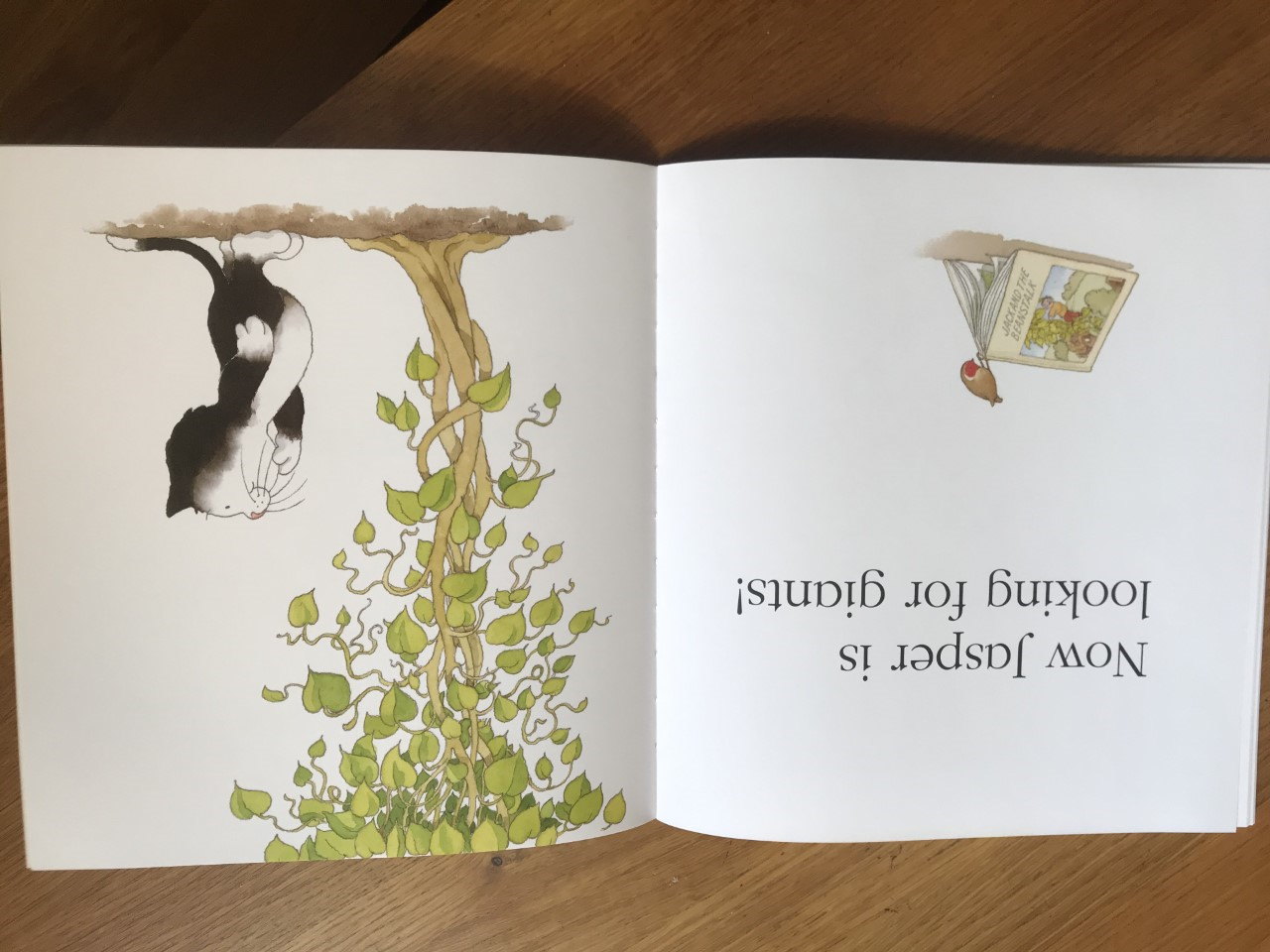 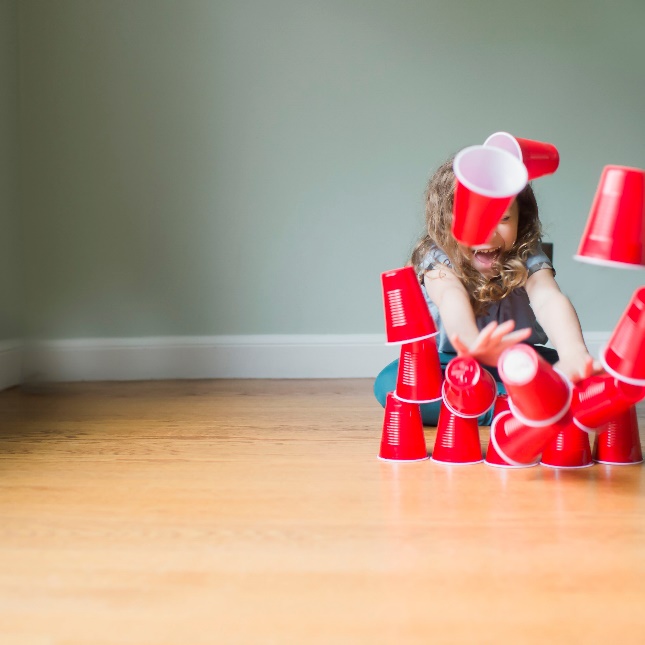 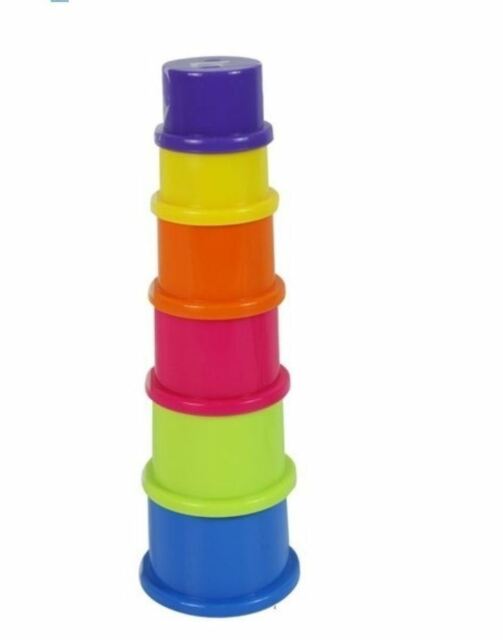 1
2
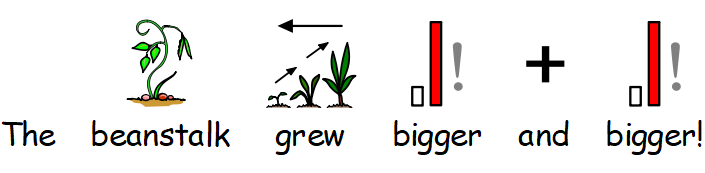 3
Can you help build a really big tower using stacking cups, plastic cups or play bricks? 
Your adult can count each cup as you build it. 
Once built you must ‘wait, wait, wait’ while your adult counts ‘1 2 3…knock it down!’     
Then you can knock it over!!